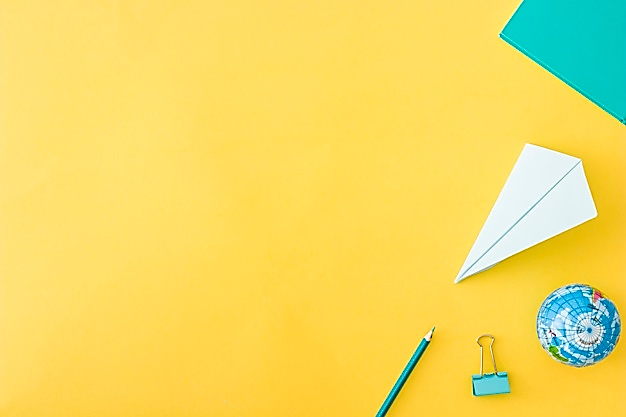 TỰ NHIÊN VÀ XÃ HỘI 
 LỚP 2
Bộ sách Cánh diều
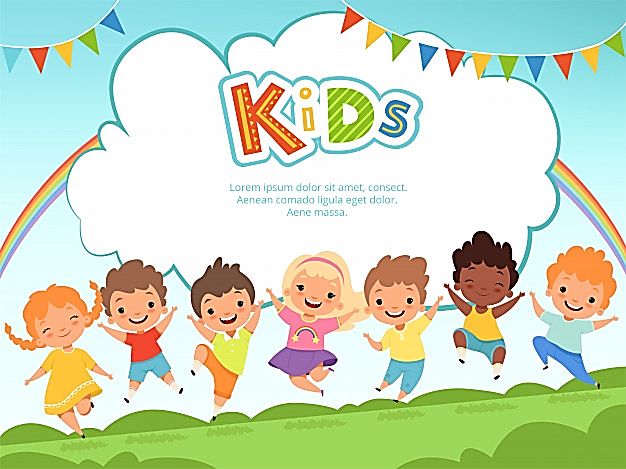 Khởi động
Trò chơi: “Tôi bảo”
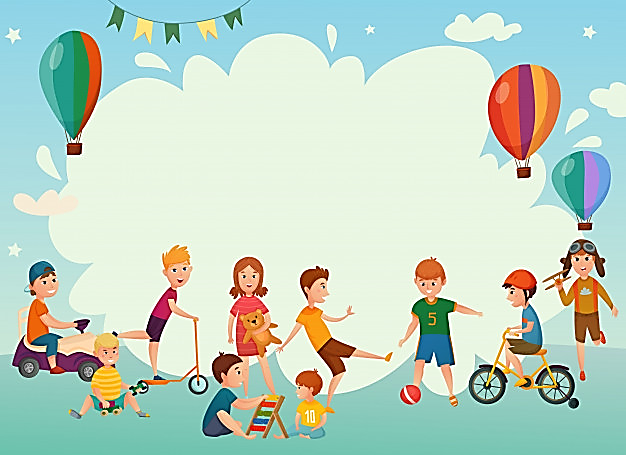 ÔN TẬP VÀ ĐÁNH GIÁ
CHỦ ĐỀ TRƯỜNG HỌC
(Tiết 2)
Hoạt động 1: Hùng biện: Chuyến du lịch trường học
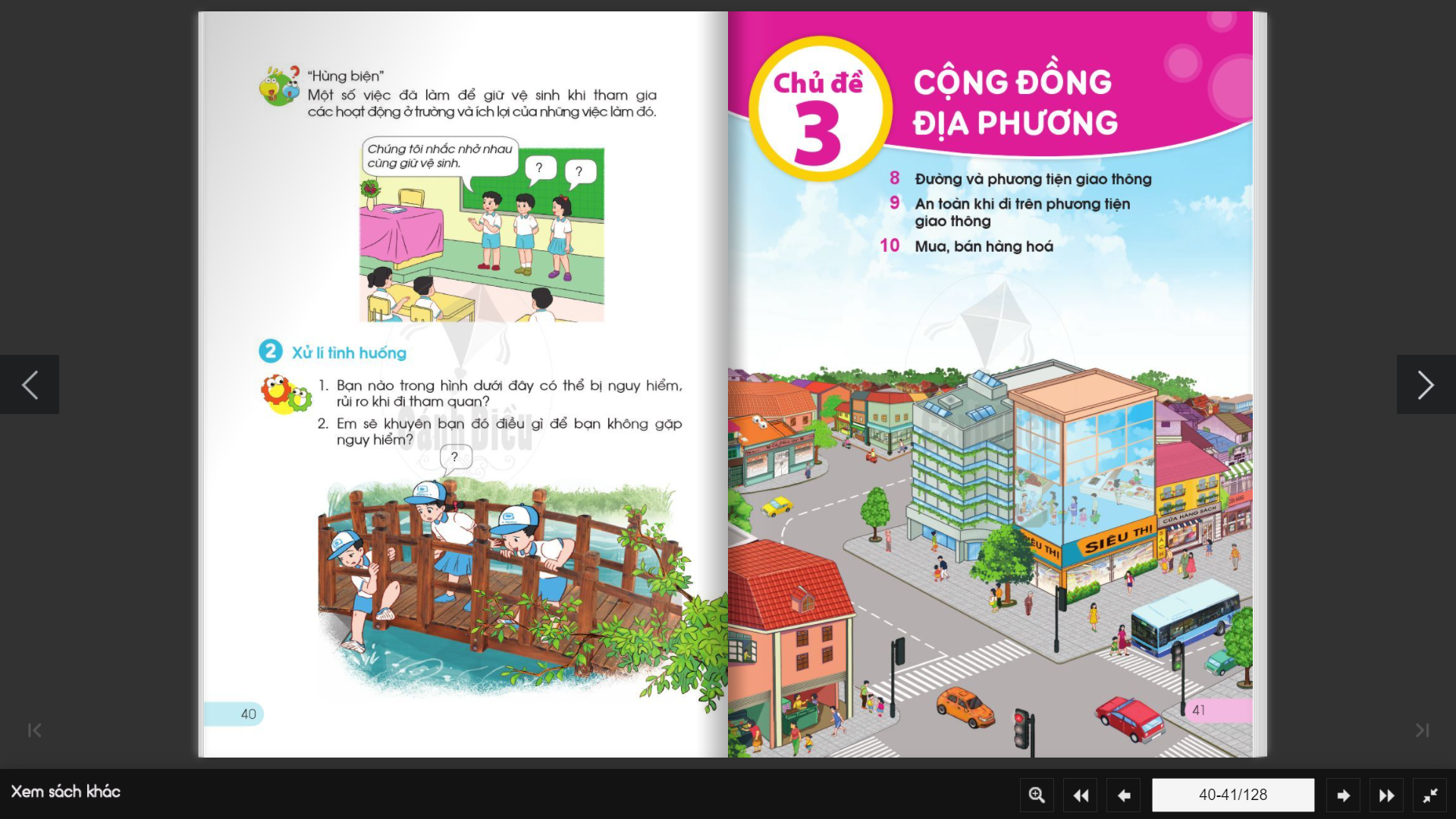 Hoạt động 1: Hùng biện: Chuyến du lịch trường học
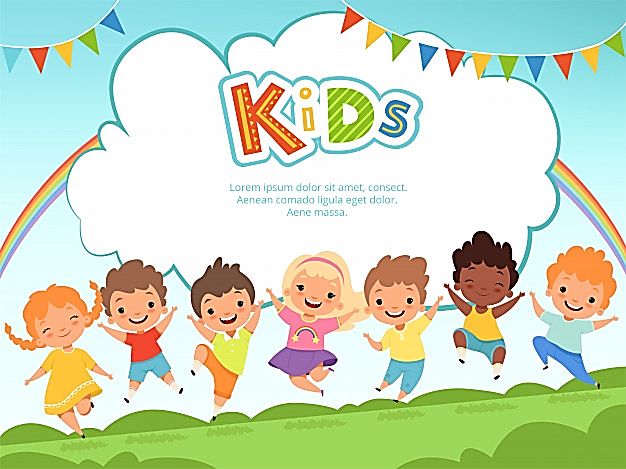 Hoạt động 2
 Đóng vai
Chuyện gì có thể xảy ra trong tình huống này?
Đóng vai
Em khuyên bạn điều gì?
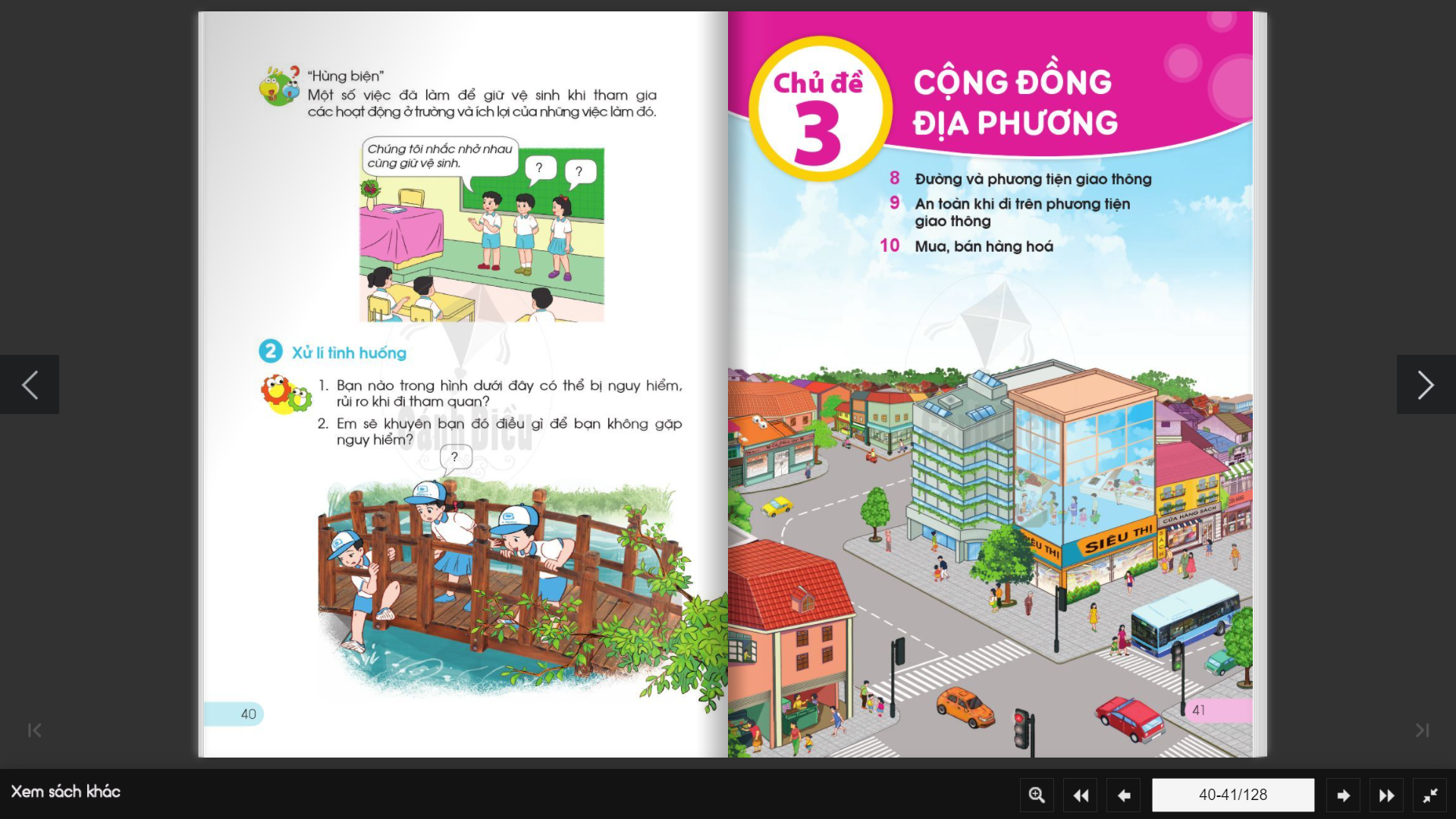 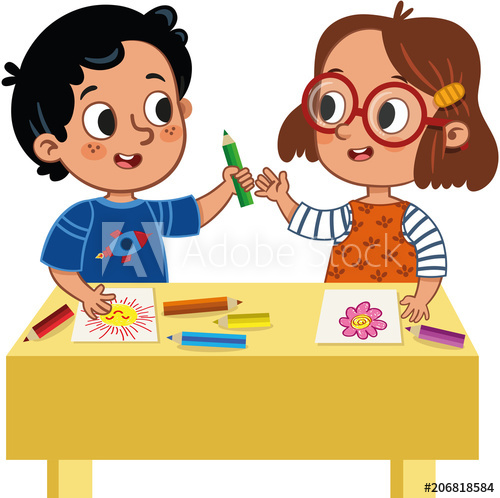 Vẽ tranh: Ngôi trường mơ ước của em
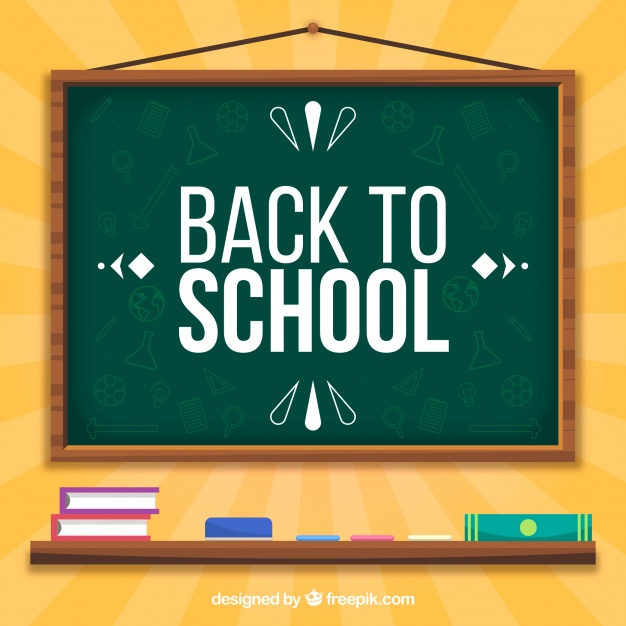 Dặn dò
Cần biết và nhắc nhở bạn bè giữ an toàn khi tham gia các hoạt động ở trường.
Vẽ tranh: Ngô trường mơ ước của em.
Bài sau: Đường và phương tiện giao thông